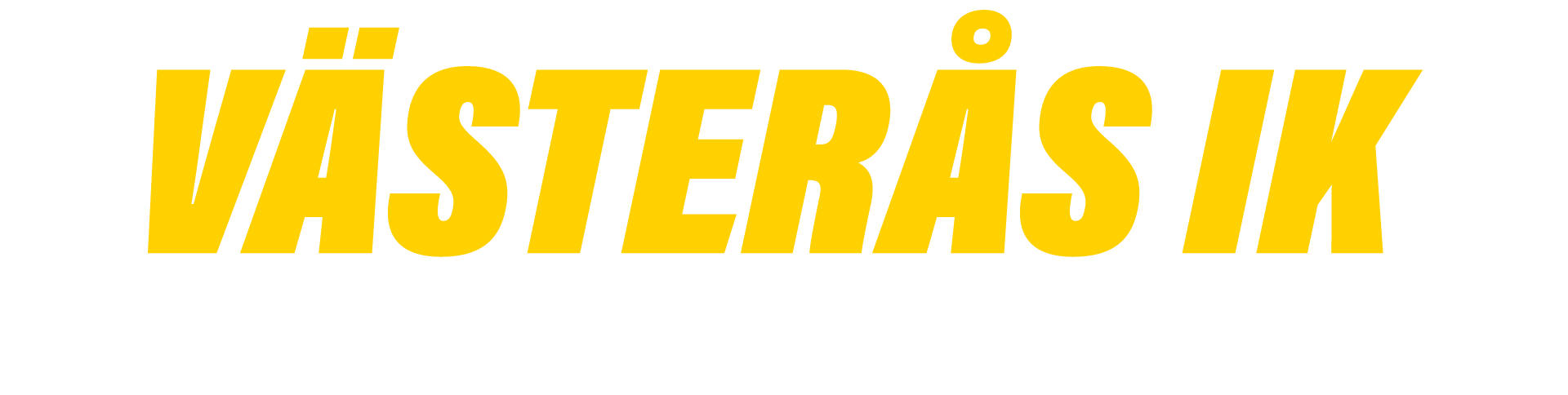 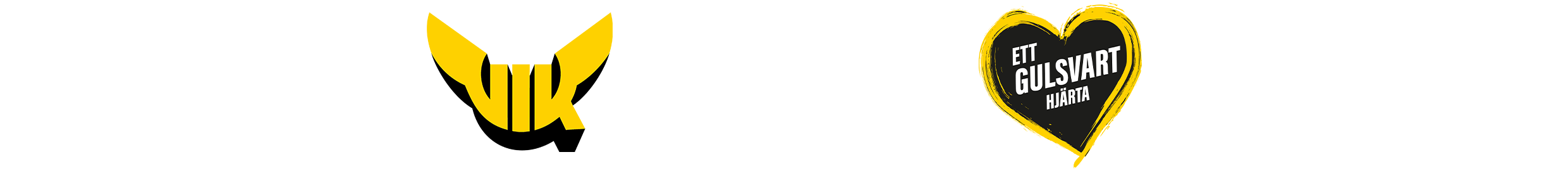 Gurkapucken 2025-01-03  -  2025-01-04
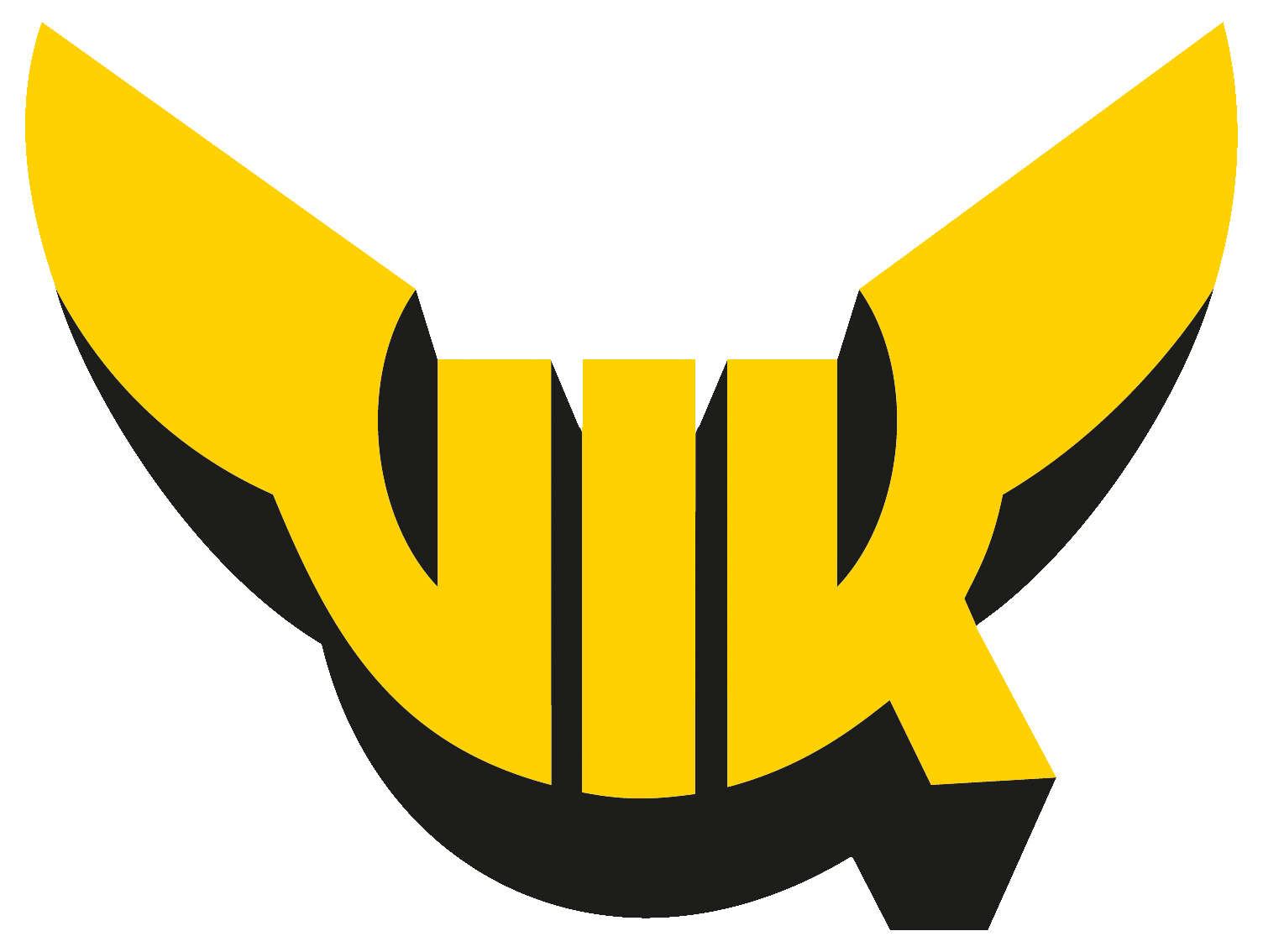 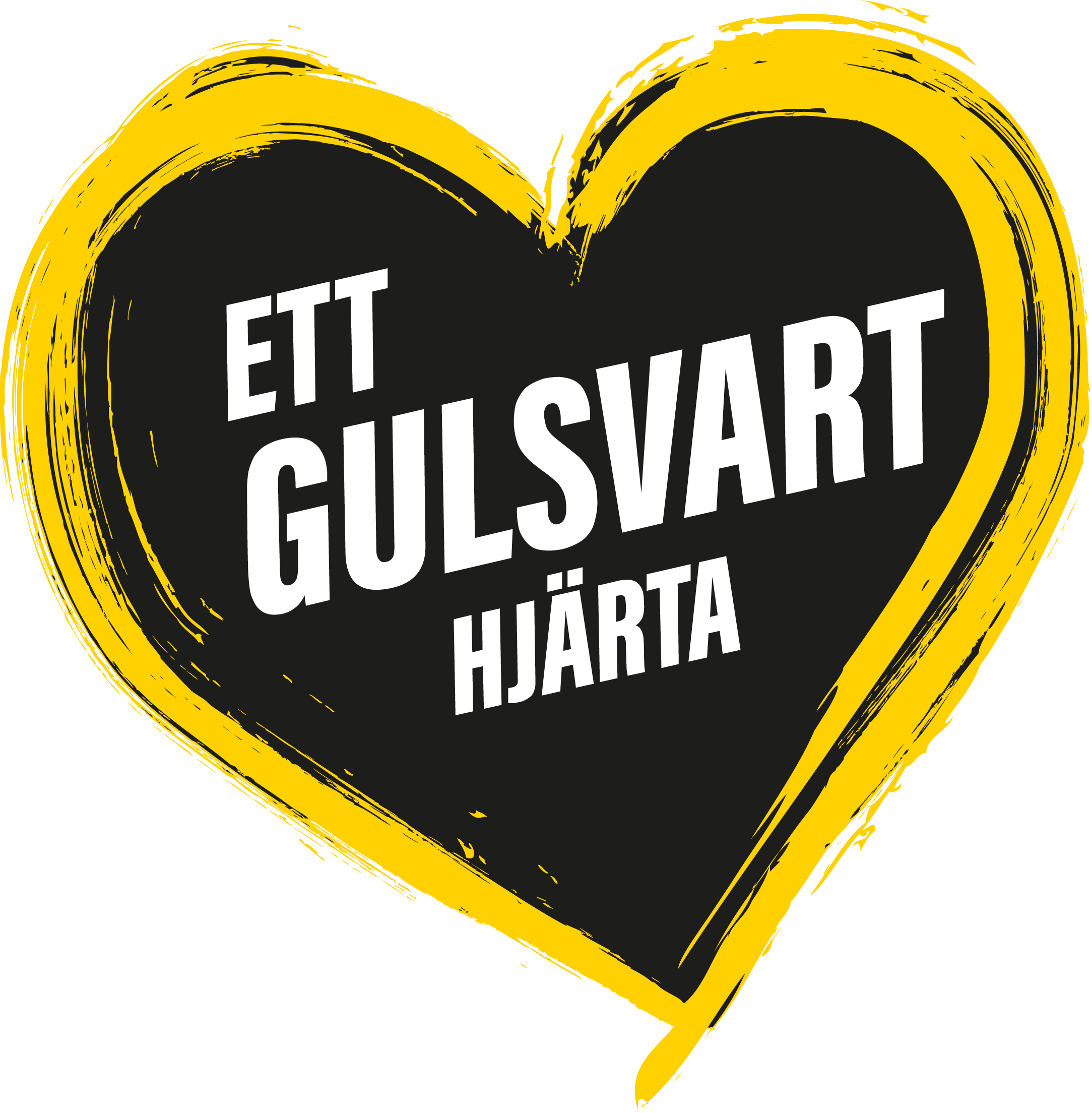 Spelplats: ABB Arena, Mimerhallen ev Månskensrinken
Spelform: Helplan (5-5)
Matchtid: 2*15
11 lag (Förhoppningsvis får vi in ett till)
(2 grupper)
Kovland Hockey, Leksands IF, Brinken, Järved/Svedjeholmen, Rimbo IF, Linden, Skövde (x2), Värmdö Hockey, VIK (x2), 1 vakans
Boende: Rudbeck (VIK-lagen sover hemma)
Mat: Frukost Rocklunda, lunch + middag på Rocklunda 
Kiosk Mimerhallen
VIK-lagen (VIK Gul och VIK Svart) – mer info kommer efter anmälan
Vem gör vad?
Föreningen ordnar med:
Omklädningsrum
Domare
Spelschema
Bokning av skola
Frukost, Lunch Middag

Laget sköter och bemannar:
Sekretariat (2-3 hallar)
Kiosk Mimerhallen
Skol- och Nattvärdar
Frukostservering på fre och lör på Rocklunda från kl.06/06.30. 2x2 frivilliga behövs för att hjälpa till
Lagvärdar
Utskick Cup-info till lagen
Ev. kringaktiviteter så som lotterier, ta fram matchprogram att sälja etc

Inköp till Kiosk, Fika VIK-verket, Ledarfika etc. Finns olika lösningar, inköp kan ske via VIK till inköpspris, Egna inköp
Arbetsområden
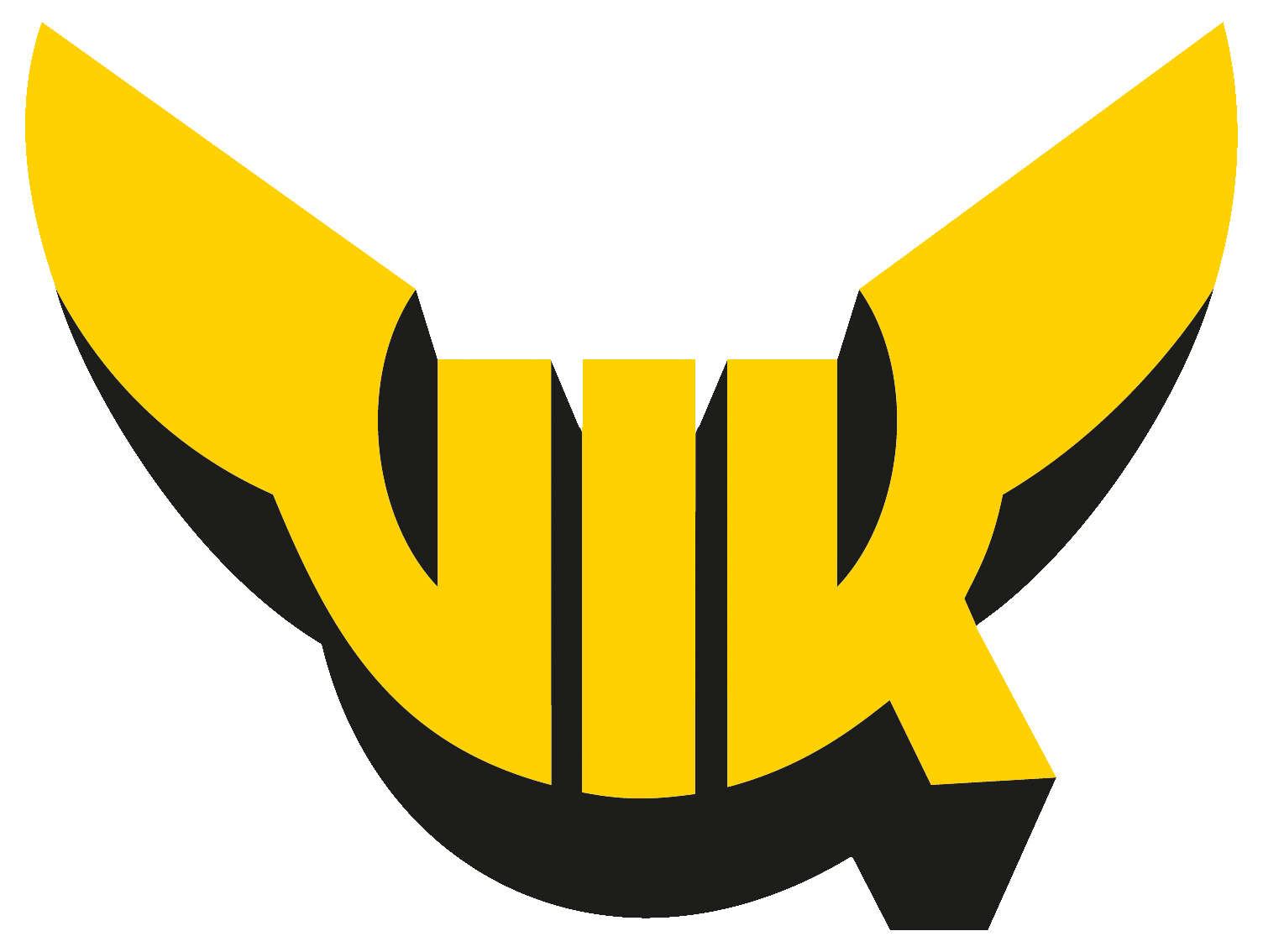 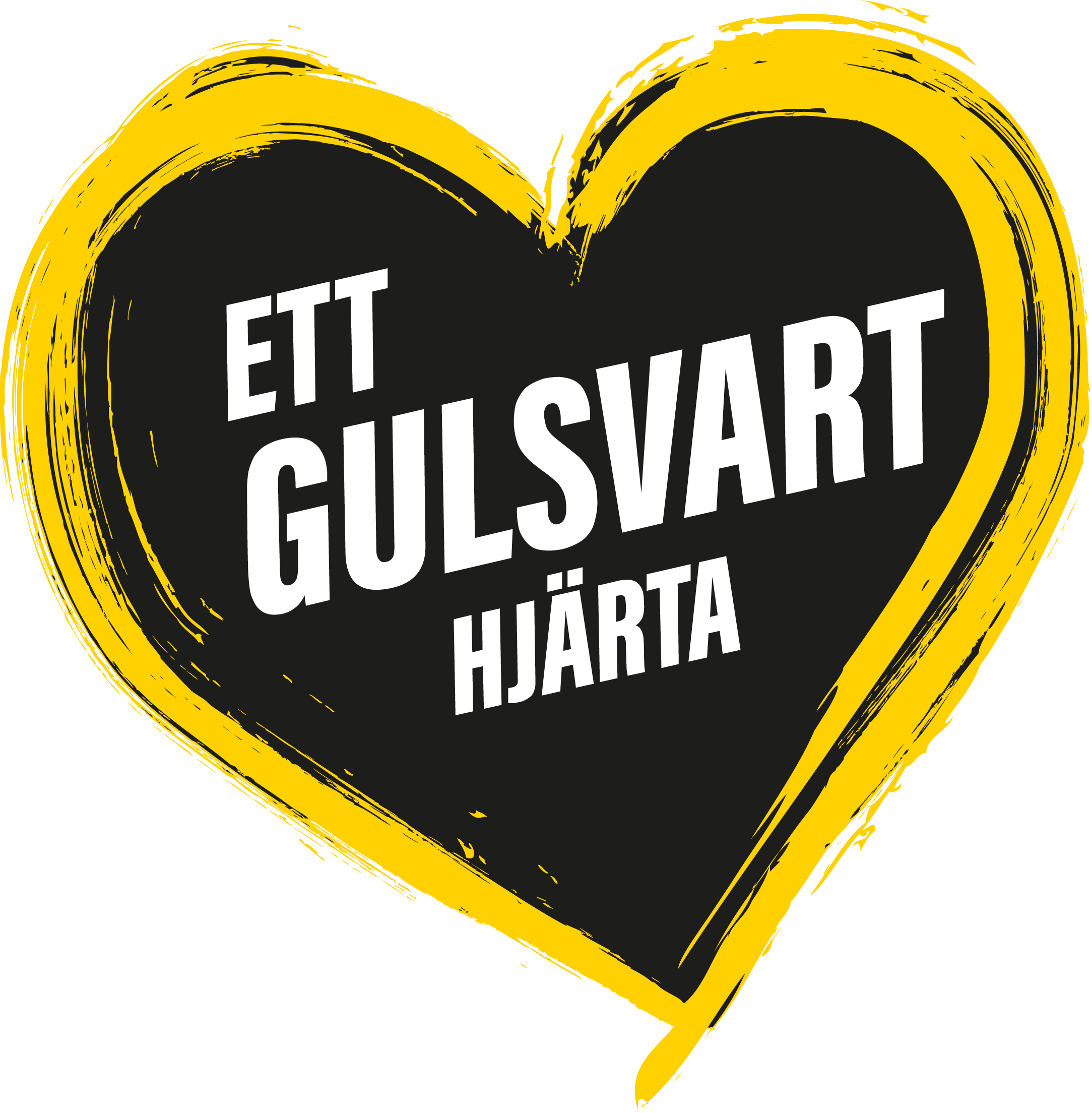 Sekretariat lördag och söndag (tex. 4 team a 4 pers i varje), OVR, klocka, speaker, utvisningsbås), registrering/adm resultat
Lagvärdar (fredag kväll, lördag morgon, lördag-söndag) 
Kioskbemanning Mimerhallen (tex. 3 team a 3 pers i varje)
Skol- och Nattvärd (Natt fredag-lördag, Natt lördag-söndag)

Cup & Planeringsansvariga: 
Ylva Neidenmark
Madeleine Garfvé
Maria Eklund
Camilla Living
(Christina Hedlund, Maria Ramberg, Niclas Gustavsson)
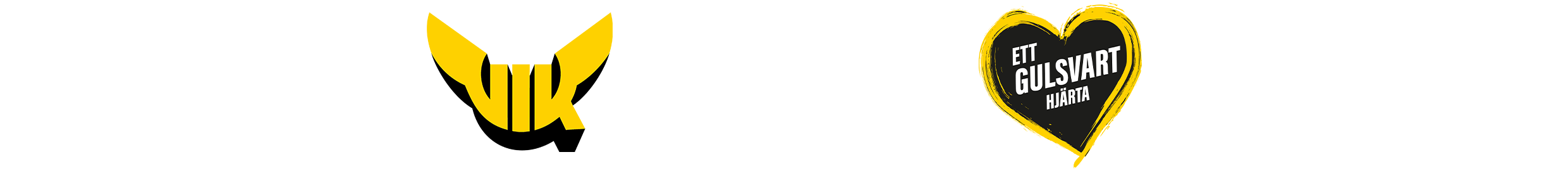 Föräldraengagemang:
Frivilliga att sova på Rudbeckskolan (2x2 st vuxna) 
Någon som inte kan jobba på fredagen? 
Några som kan vara två föräldrar som hjälper till under GP?

Aktiviteter: 
Skills competition (Linus & Jonas skissar på upplägg, plan att det avslutar dag 1)
Puckkastning eller liknande aktivitet som kan dra in pengar (i samband med Skills comp.)
Aktivitetsansvarig?

Sponsorer:
Någon idé på sponsoraktivitet som kan dra in pengar?
Kan vi sälja ”annonsplats” till affischer i omklädningsrum/kiosk?
Sponsorer som kan skänka prylar, mat, presentkort etc
Sponsoransvarig? 

Bakning/Toast
Vilka vill baka? De som inte bakar får göra 2x toast
Någon som kan baka glutenfritt? (Annars köper vi in)
Sekretariat/cup online ansvariga (2st)
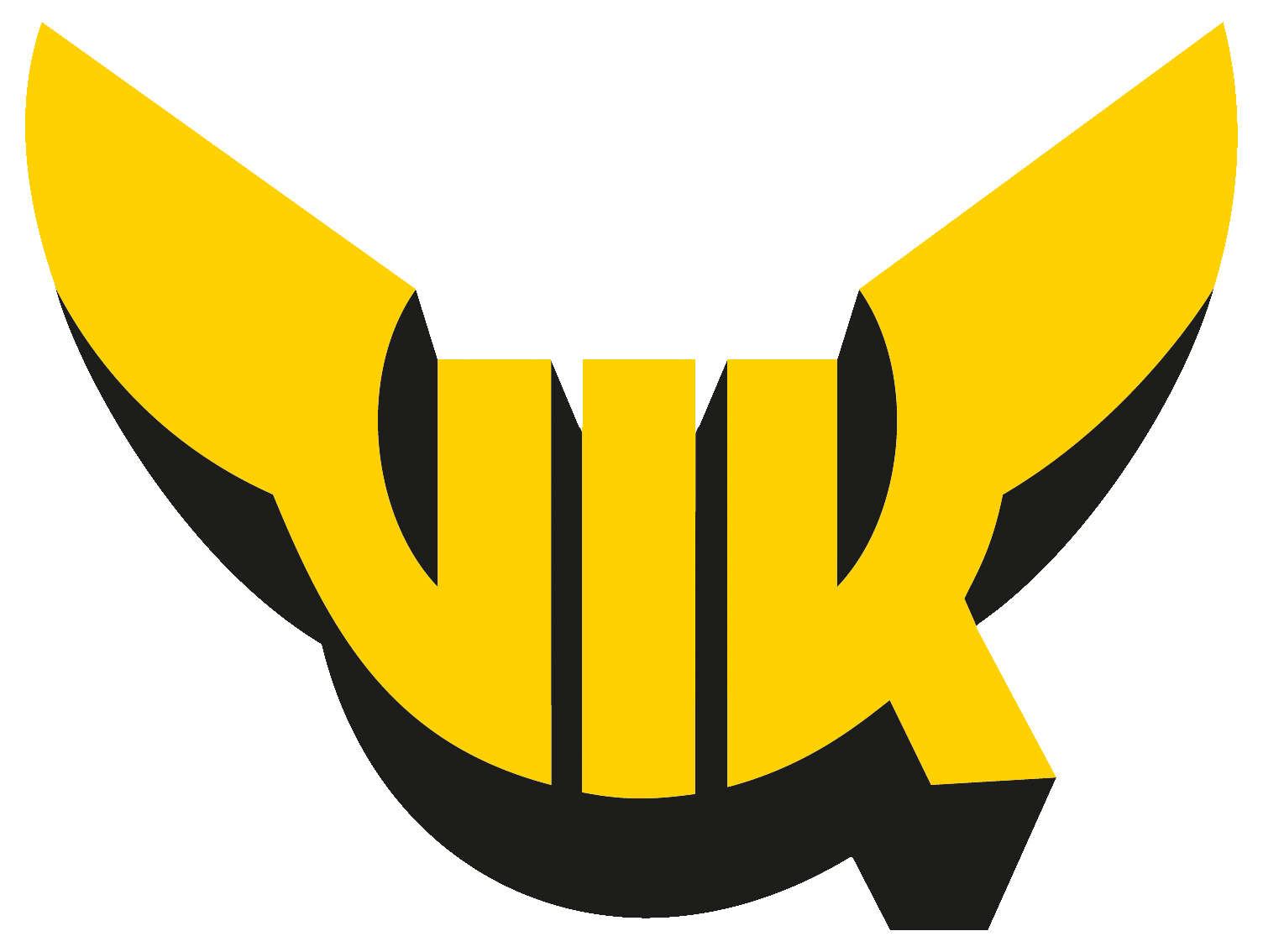 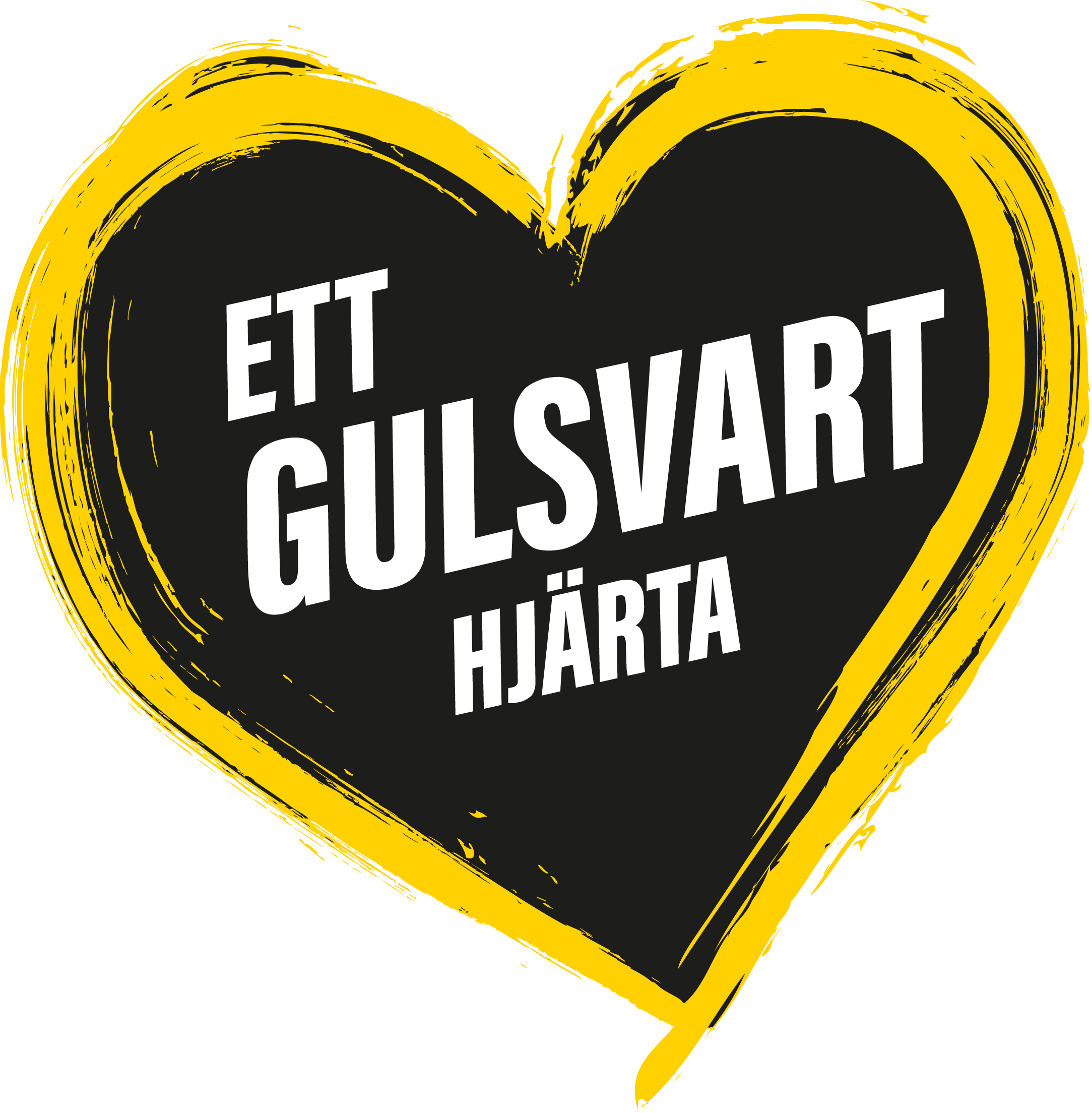 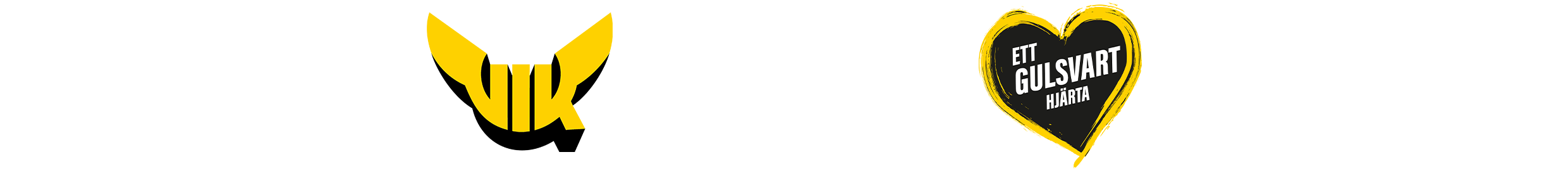